Chapter 11
-NURBS and Meta Shape Basics
add > surface > NURBS Circle
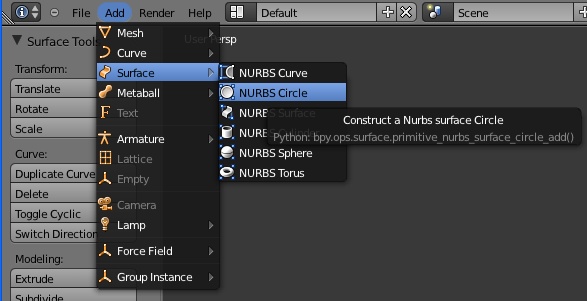 edit mode > 任意調整圓的形狀*6
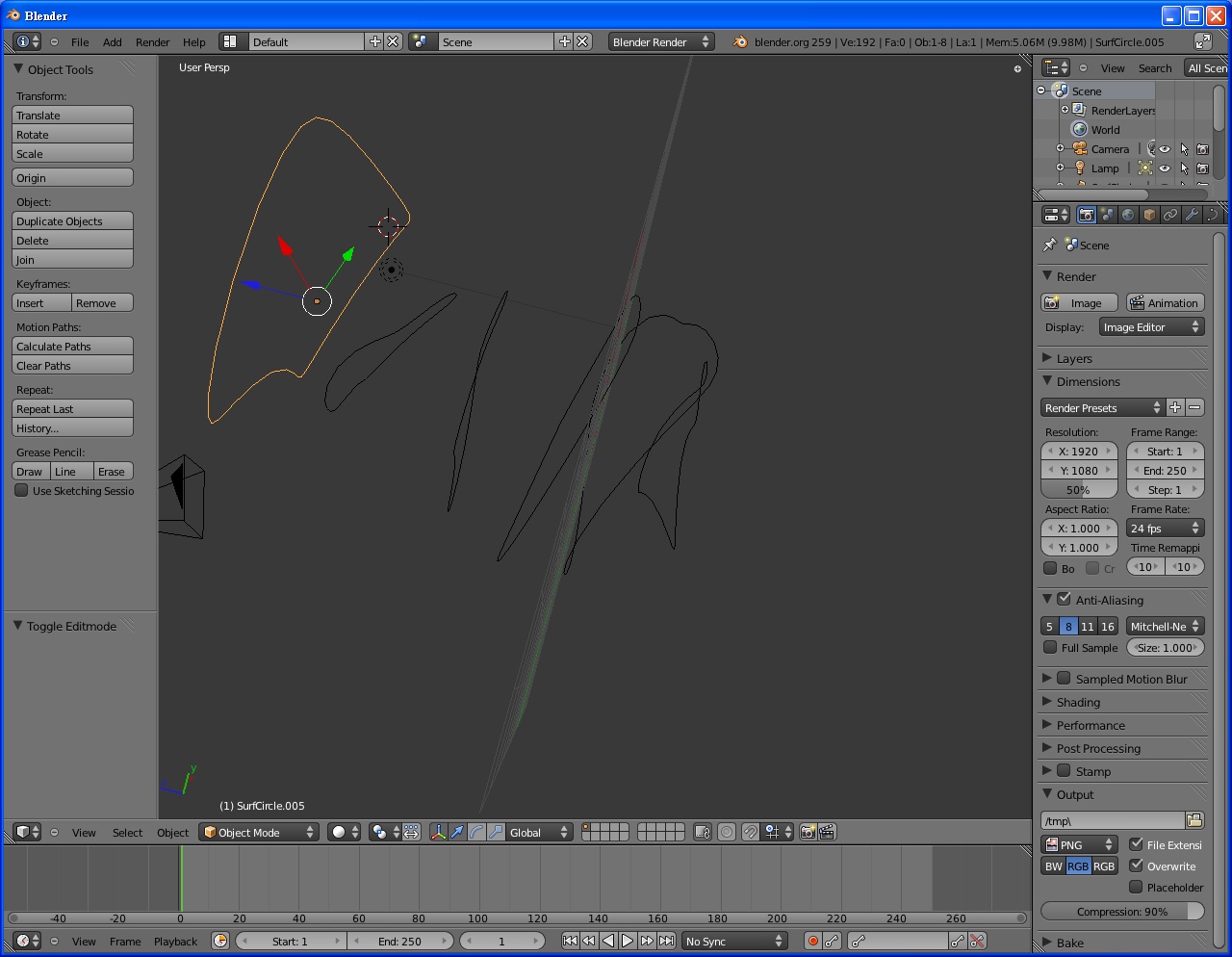 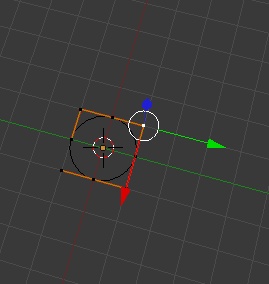 6物件全選 
>合併 
> edit mode 
> 全選節點 
> F
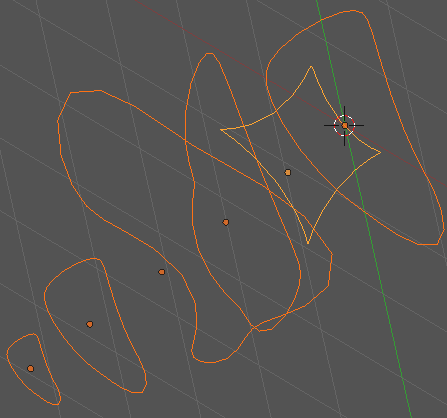 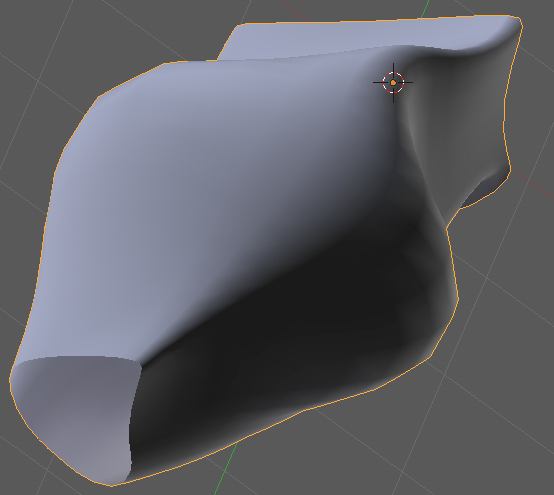 object mode 
>object data 
(※微調一次調太多 有可能會當調)
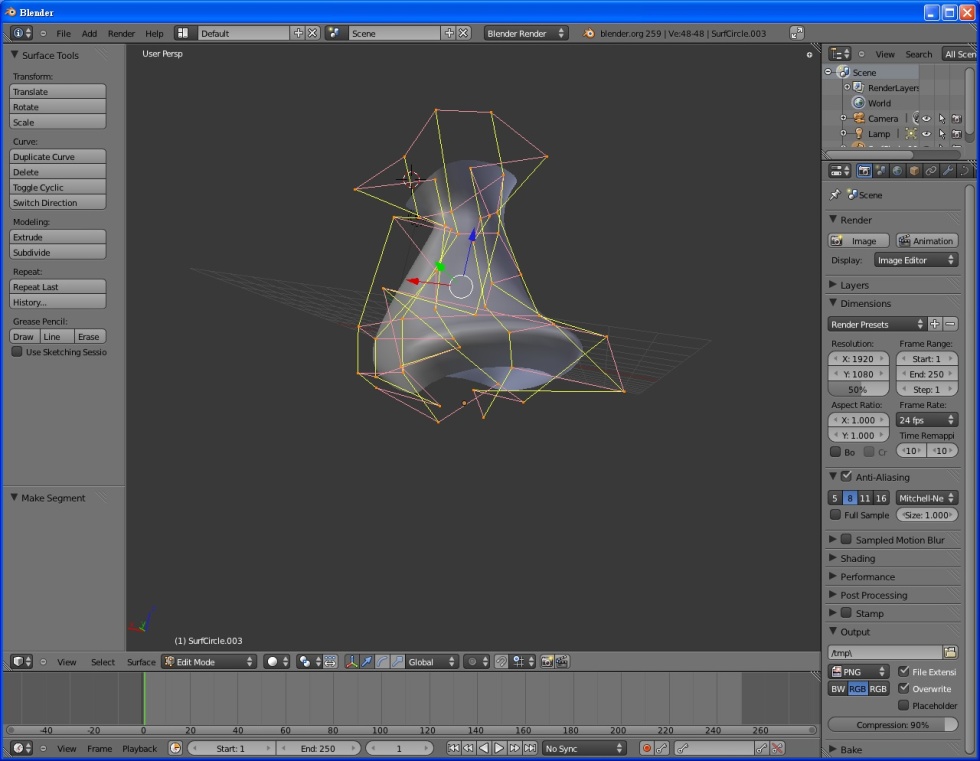 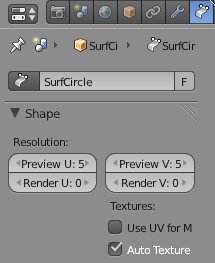 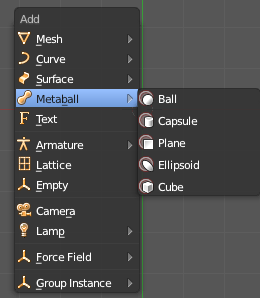 add 
>metaball 
> ball*2
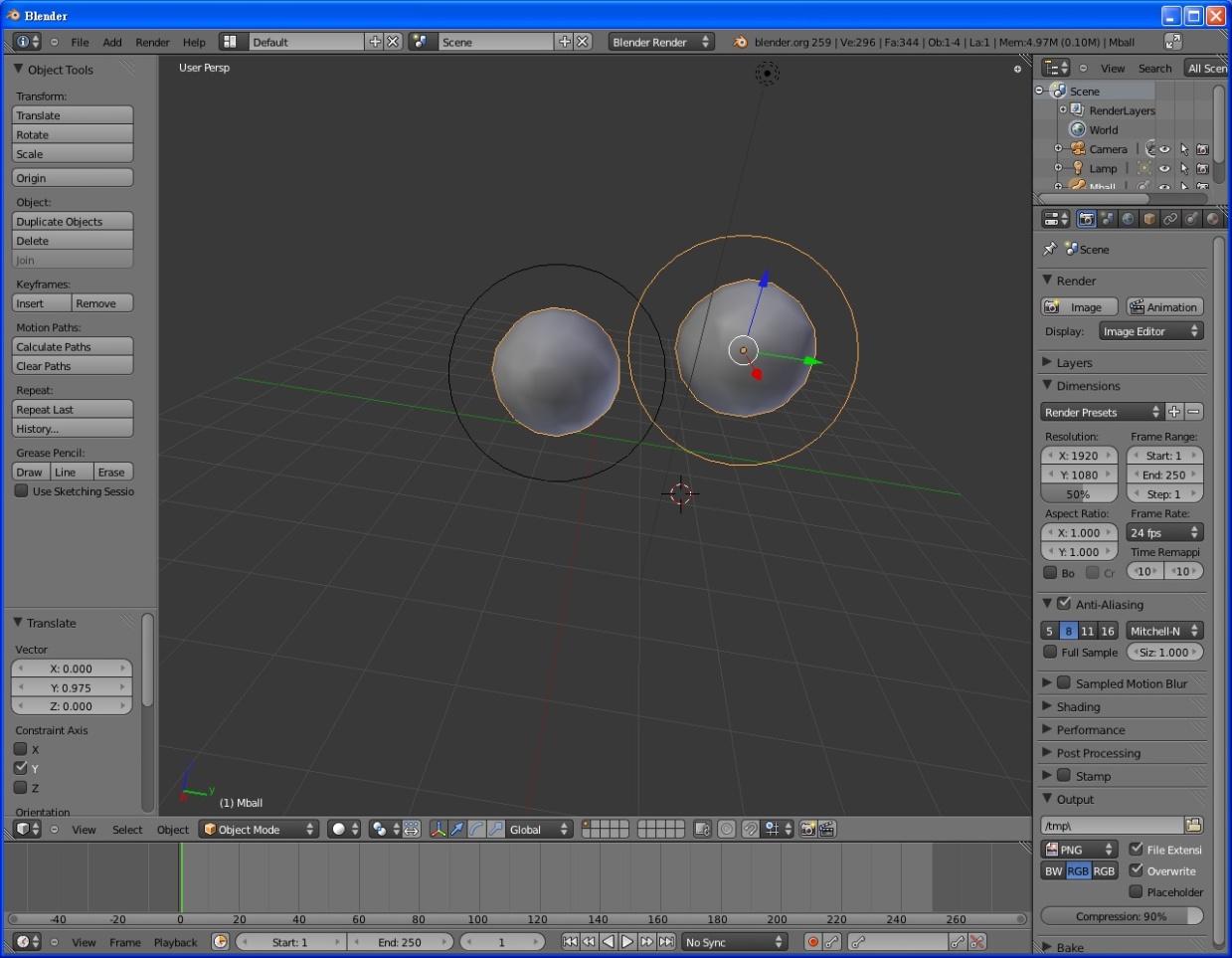 以第一顆拉出的BALL為主,跟第二顆BALL結合
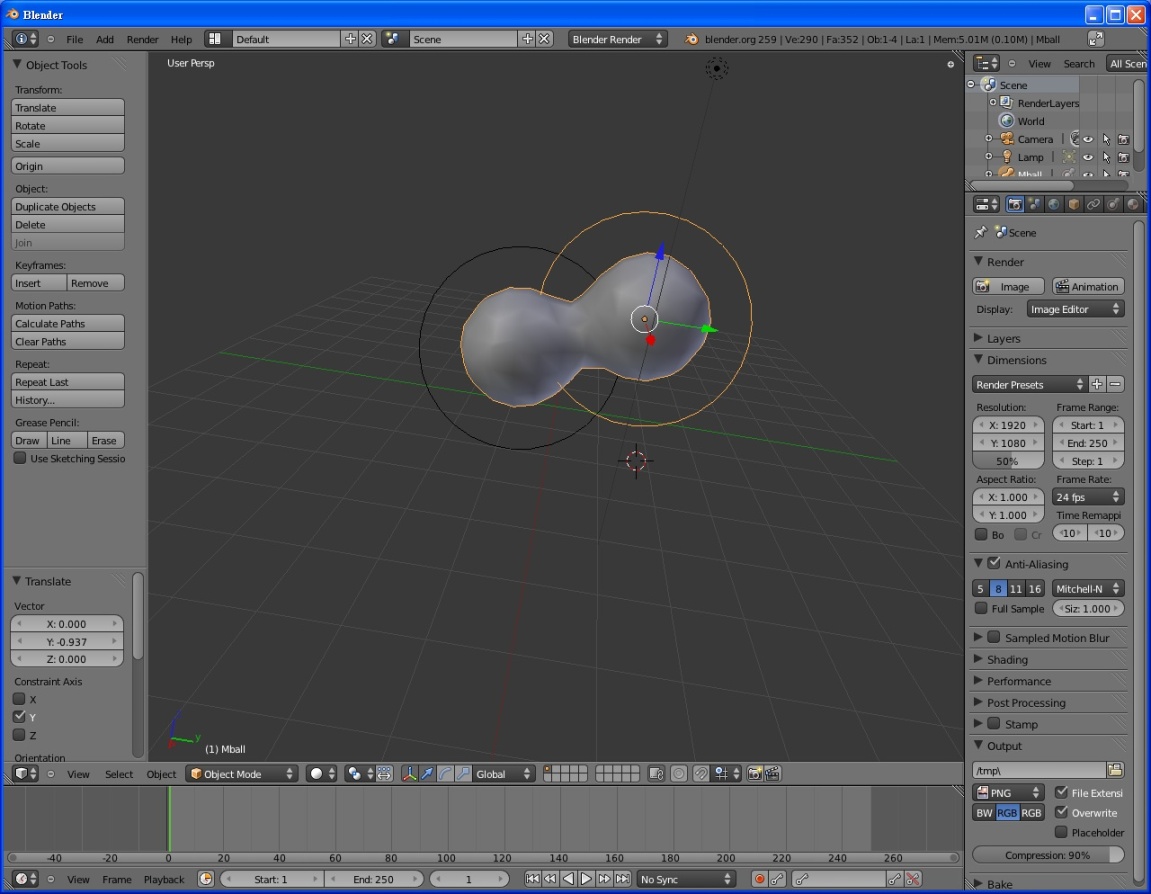 object mode > object data (最大值為1)
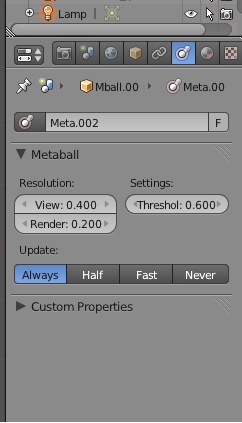 (底座)
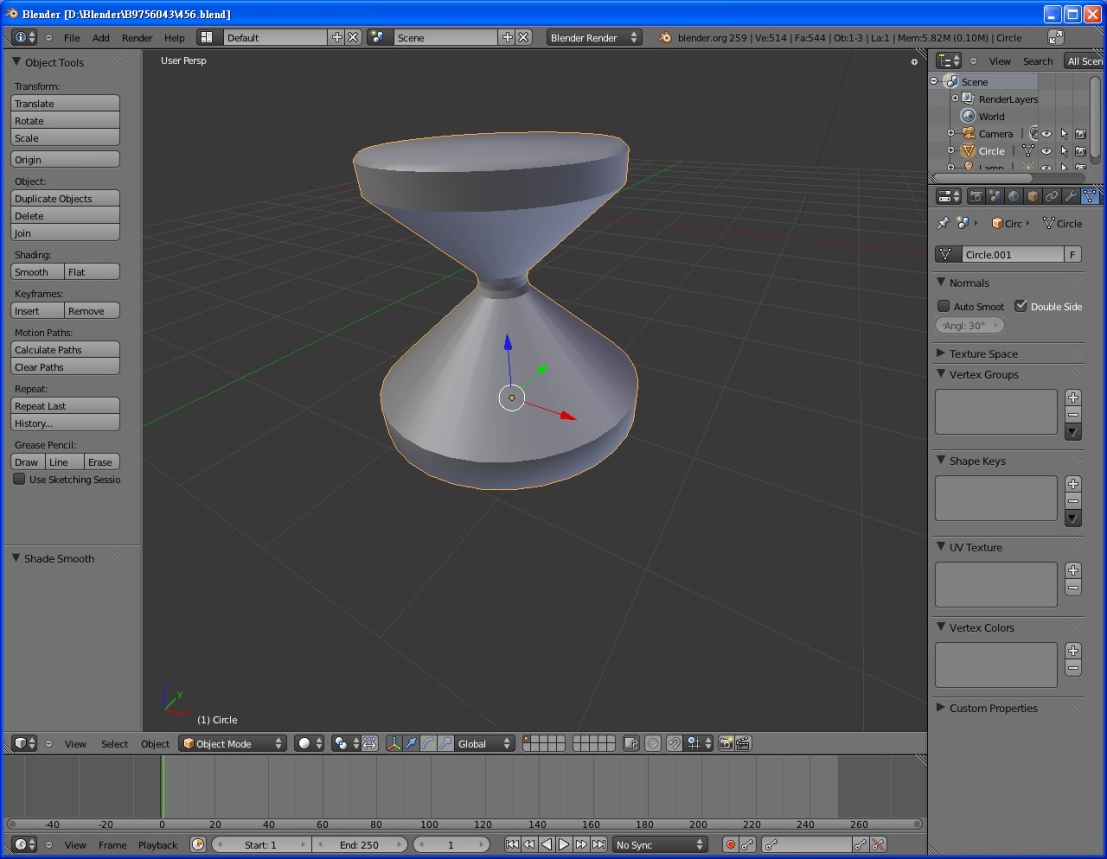 add > mesh > circle
* FILL打勾
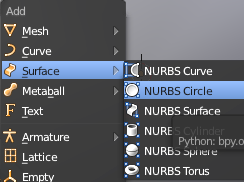 按 E & S 拉出漏斗形狀
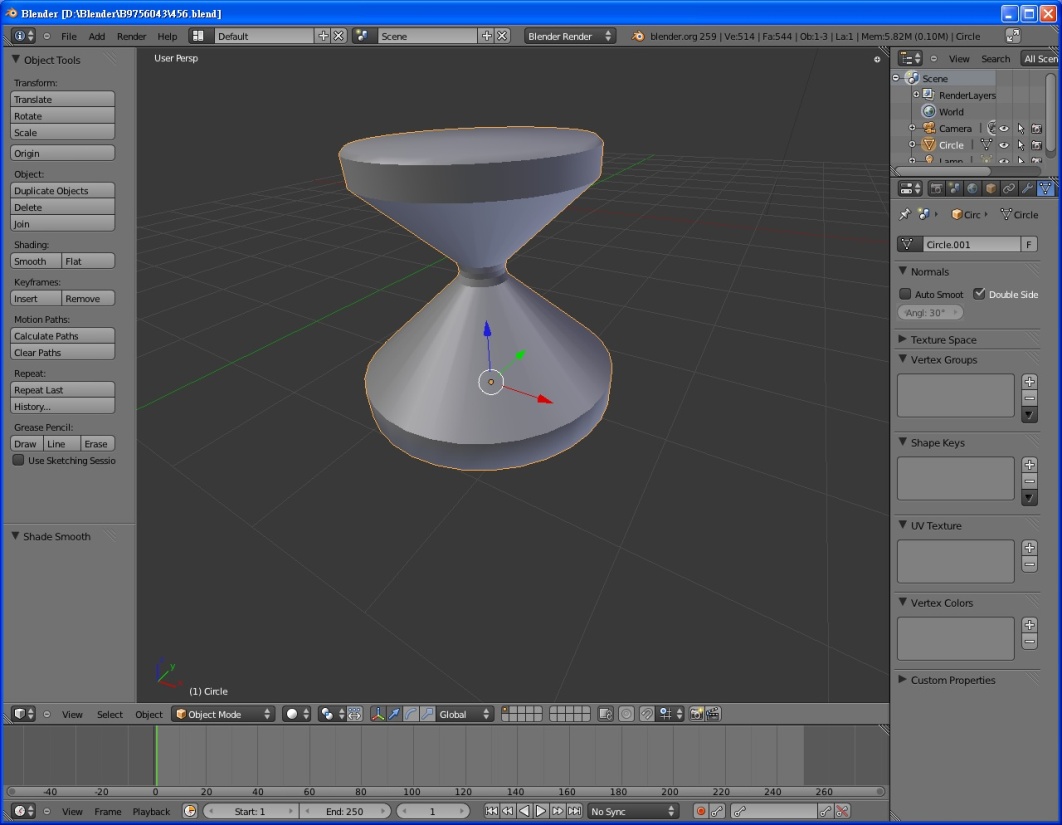 (BODY)
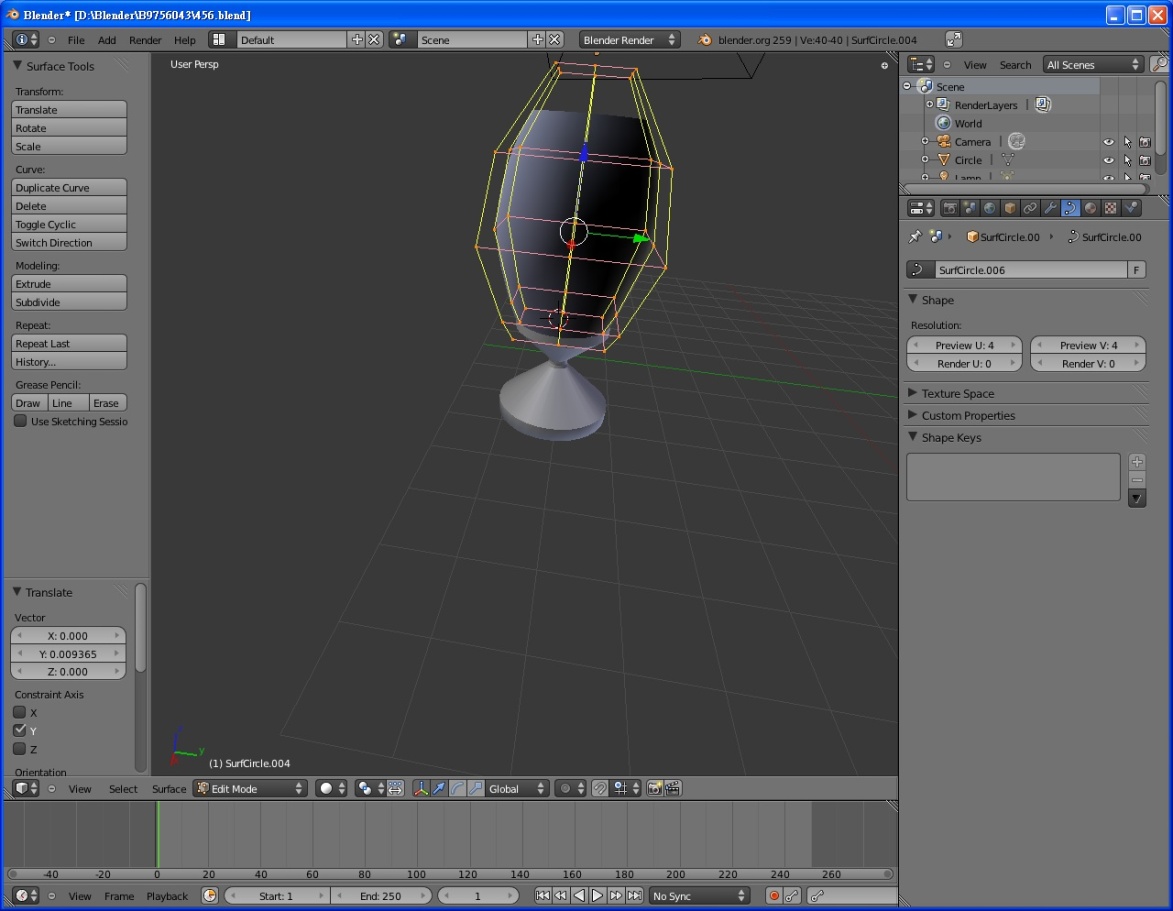 add > surface > NURBS Circle
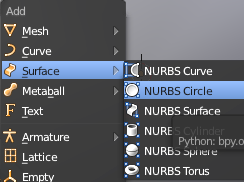 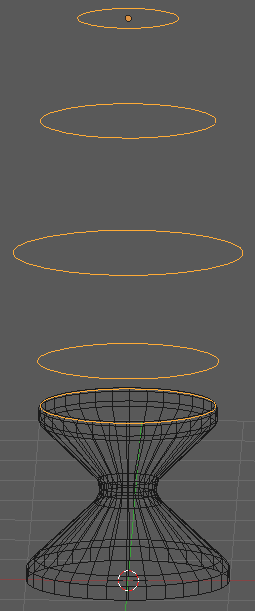 拉出5個圓 
>全選且合併
> edit mode 
>F 
>object mode 
>alt+C 
> 選第2個
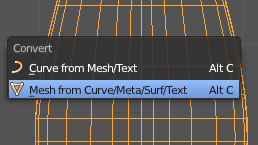 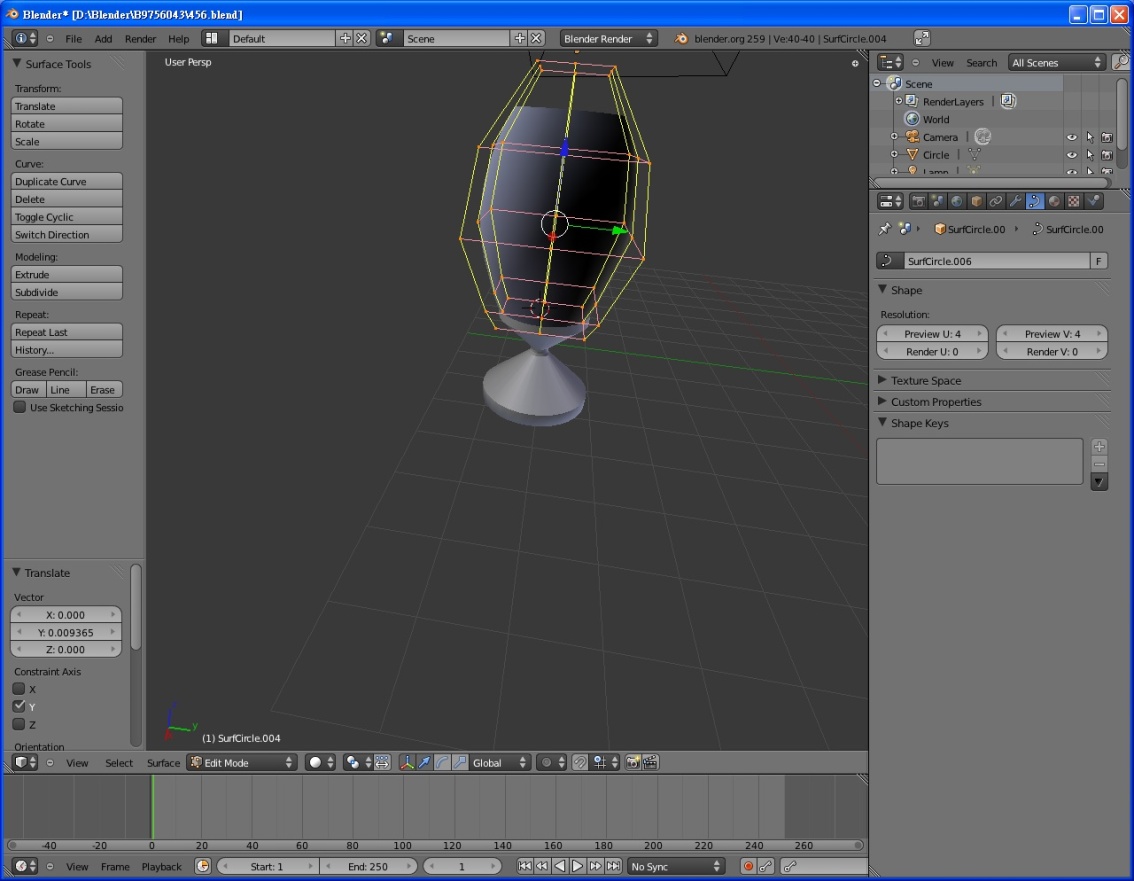 (彈頭)
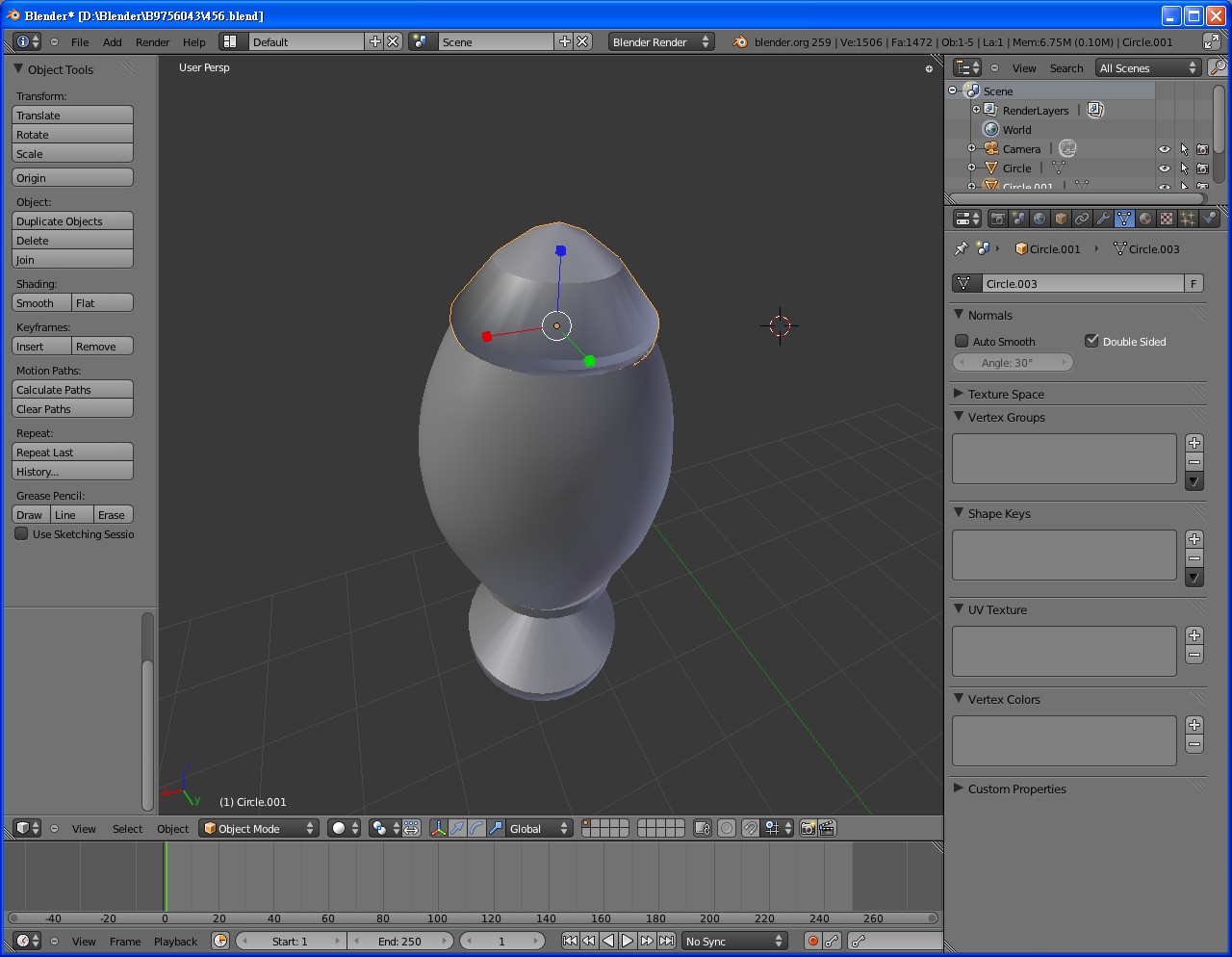 1.add > mesh > circle
2.按 E & S 拉出彈頭
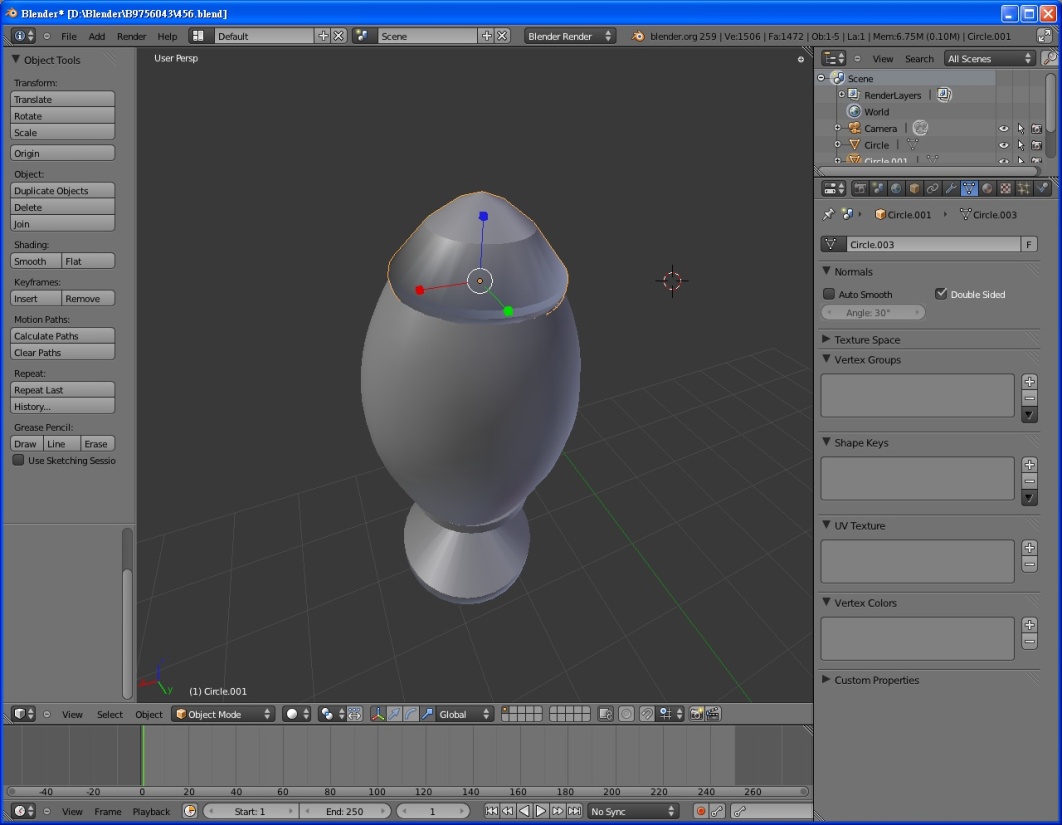 normals 選取 Recalculate & Filp Direction
	*smooth
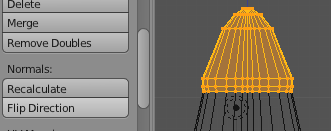 選取BODY 
	> 新增材質球 
	> 勾選Translucency 
	> 選取 Raytrace 
	> Fresnel=4.4 , IOR=1.2
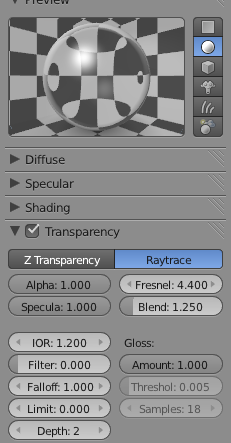 彈頭 & 底座 > 新增顏色
把metaball拉進BODY
新增顏色 > shading > emit:0.23
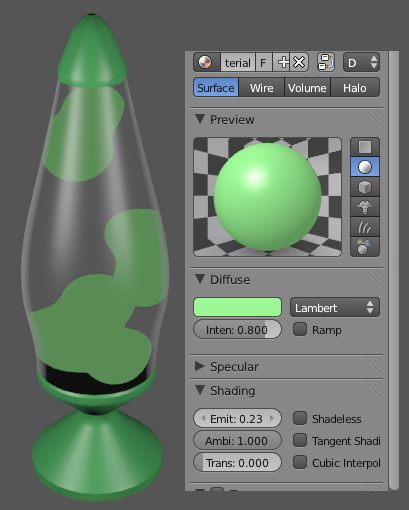 新增LAMP > POINTER
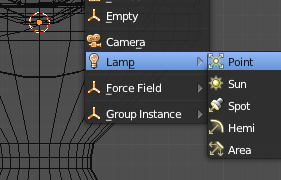 點選WORLD 
> indirect lighting打勾
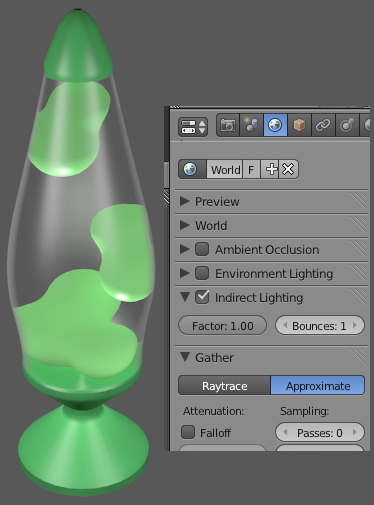